Когнитивна достъпност в средата, дейностите и общуването с хора с аутизъм в ЦСРИПАС
Росица Савова, специален педагог, комуникационен посредник
Ана Андреева- Сапунджиева, психолог

14.11.2024 г
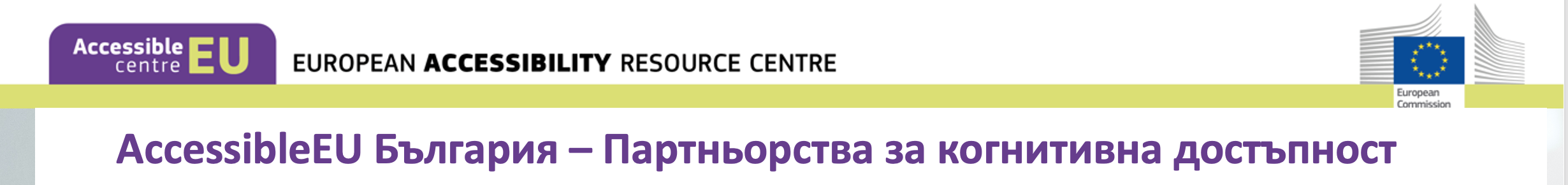 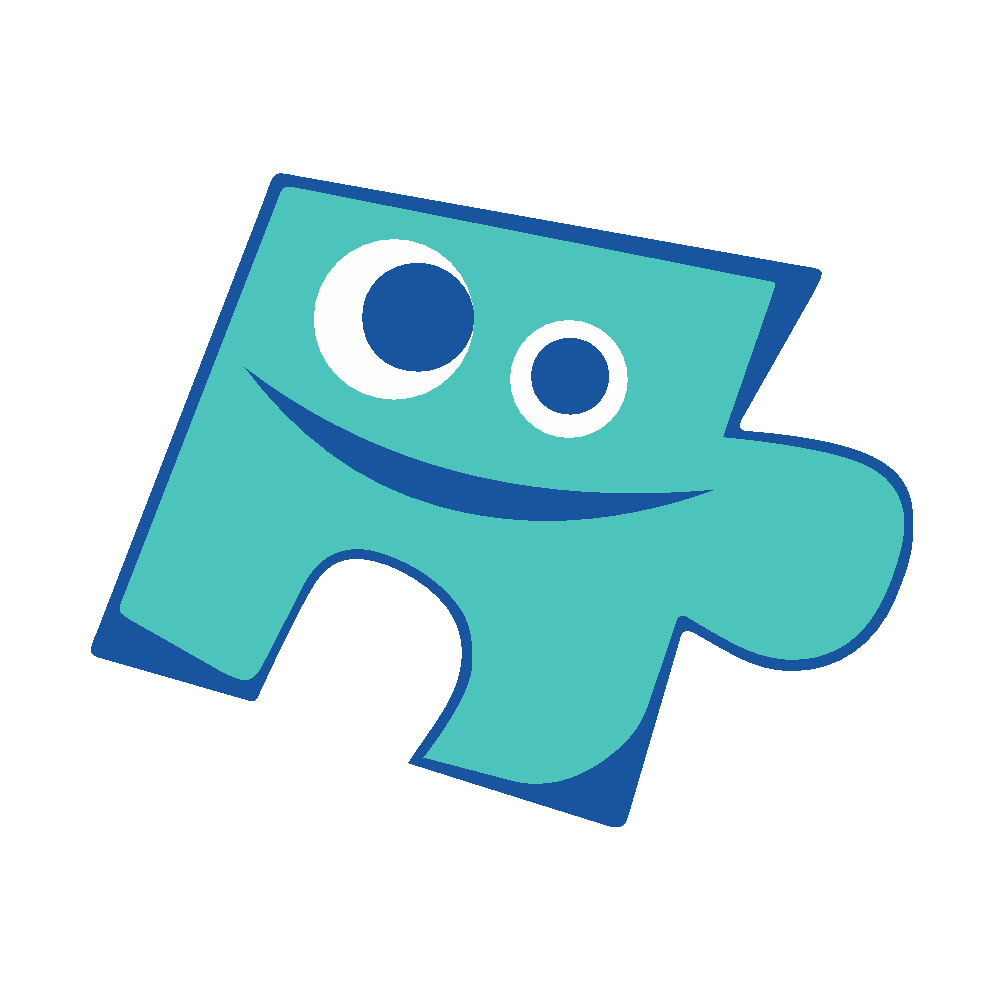 Център за социална рехабилитаци и нтеграция -  приоритет аутистичен спектър, София
Среда
Дейности
Общуване
Когнитивна достъпност в социална услуга за хора с  аутизъм
В презентацията:
Когнитивна преработка - психологическите теории накратко за аутизма
Когнитивна достъпност в средата
Когнитивна достъпност в дейностите
Когнитивна достъпност в ЦСРИПАС
[Speaker Notes: 1. различен стил на възприемане, обработка и възпроизвеждане на информацията при хора са аутизъм]
Обработка на информация
ЦСРИ приоритет аутистичен спектър
Обработка на информация
Централна съгласуваност
Фрагментарност: насочват вниманието си към отделни детайли, които не успяват да обединят в обща картина
„Вижда дървото, но не и цялата гора“
Different Thinking and Learning Styles
ЦСРИ приоритет аутистичен спектър
ЦСРИ приоритет аутистичен спектър
Въздействие върху живота - предизвикателства
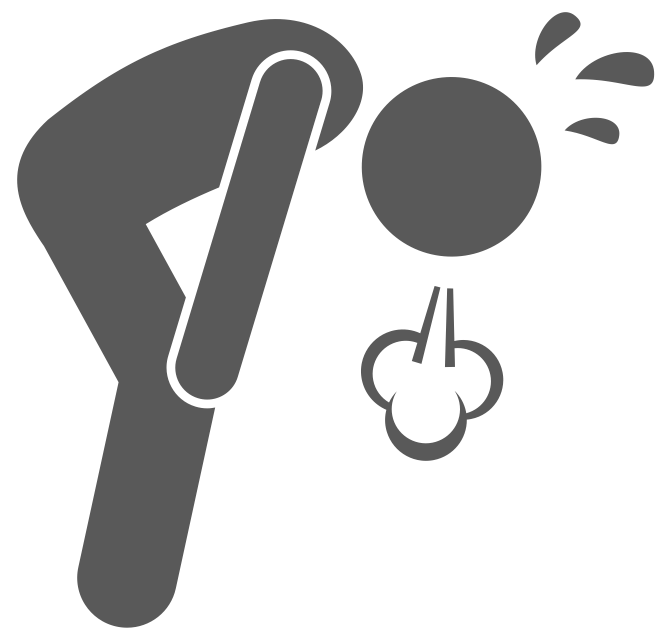 Фокусиране върху детайли, но без обща картина 
“Тунелно мислене“
Трудно превключване и разпределяне на вниманието
 Трудност  да разделят картината на смислови части
Different Thinking and Learning Styles
ЦСРИ приоритет аутистичен спектър
Общуване - Теория на ума
„Способността да разпознаваме и разбираме мислите, вярванията, желанията и намеренията на други хора, за да разберем тяхното поведение и да предвидим какво ще направят след това.“
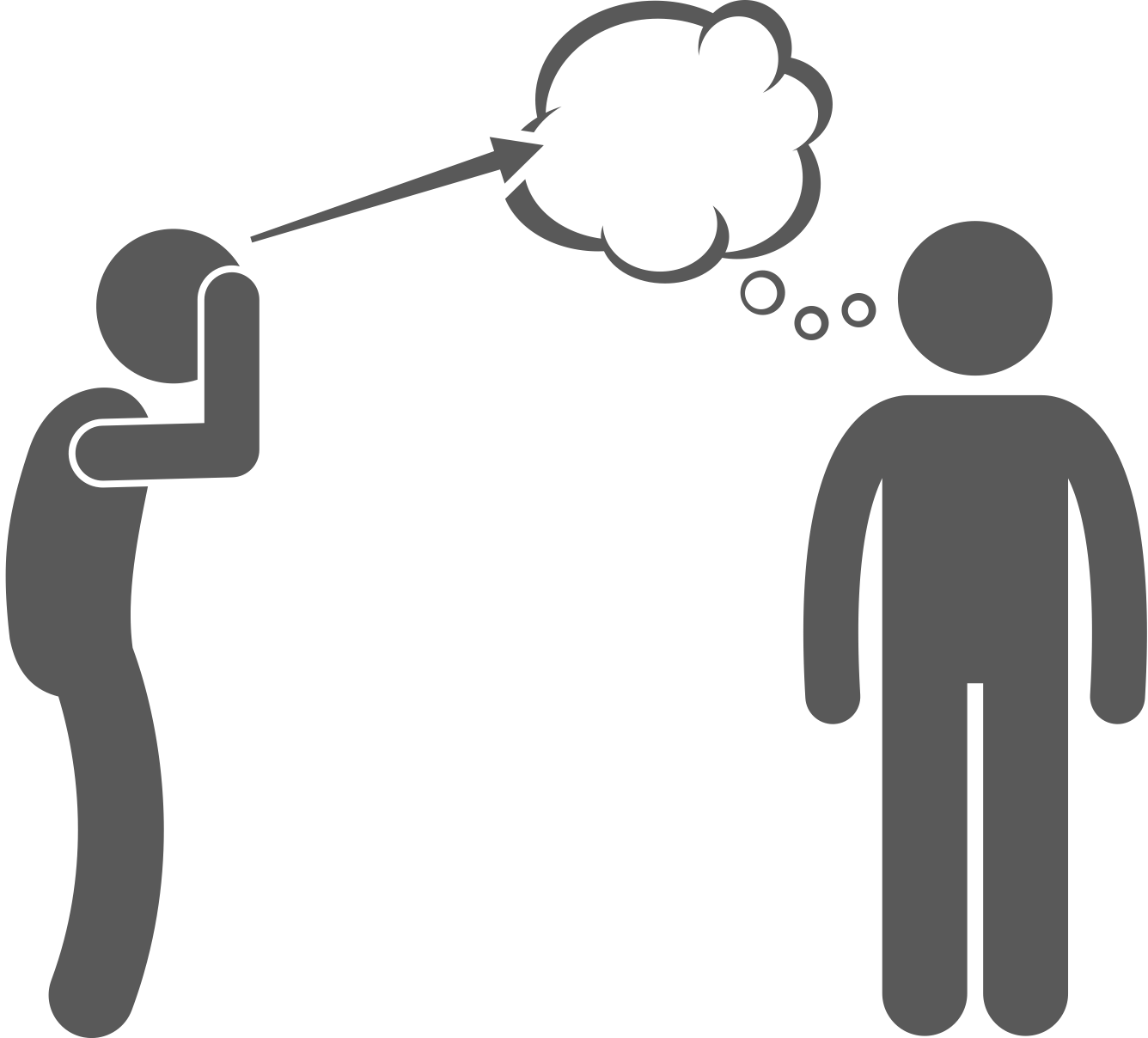 Mindblindness, Simon Baron-Cohen, 1995
ЦСРИ приоритет аутистичен спектър
Контекст
ЦСРИ приоритет аутистичен спектър
Преработка на слухова информация
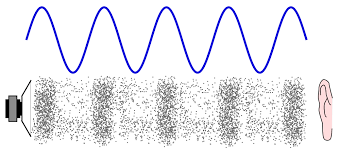 Разполагаме с 1 милисекунда, за да се отключи потенциал за действие 
Невидима, нематериална
Много променливи - височина, тембър, интензитет…
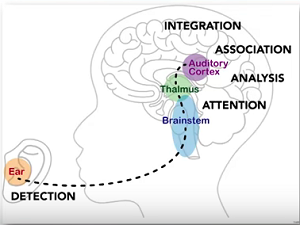 Nina Kraus
Brainvolts.northwestern.edu
ЦСРИ приоритет аутистичен спектър
Преработка на зрителна информация
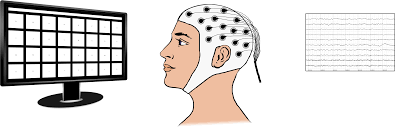 Разполагаме с 40 милисекунди, за да се  отключи потенциал за действие, за да обработим зрителен стимул
По-дълго време за преработка
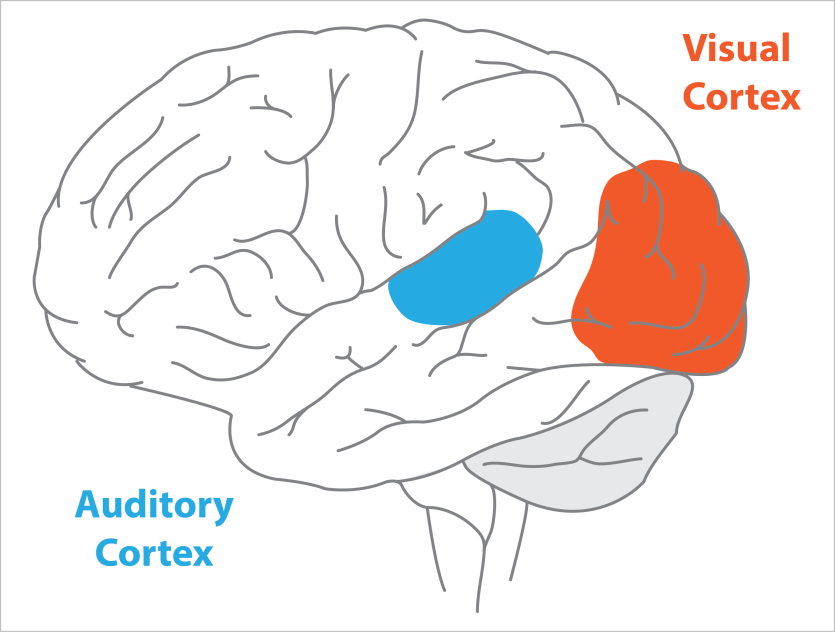 Nina Kraus
Brainvolts.northwestern.edu
ЦСРИ приоритет аутистичен спектър
Организиране на средата и дейностите
Използване на  снимки, пиктограми, символи или реални предмети, за да подобрим разбирането (визуализиране) 

Разделяне съдържанието на малки части/стъпки

Ясен план “Първо-После-След това-Накрая“

Ясна цел
ЦСРИ приоритет аутистичен спектър
Улеснения при водене на разговор
Ясна, конкретна тема
Време за подготовка за предстояща среща или разговор
Време за преработка и формулиране на отговор
Време за задаване на въпрос/си
Правилото за един въпрос (не заливаш събеседника с уточняващи, подпомагащи или допълващи въпроси)
Ясен адресат (на кого/ с кого говоря в момента)
ЦСРИ приоритет аутистичен спектър
Улеснения при водене на група
Водещ, който насочва разговора

Улеснява включването на всеки от участниците
Помага им да инициират разговор помежду си
Проверява кой как разбира/интерпретира информацията
ЦСРИ приоритет аутистичен спектър
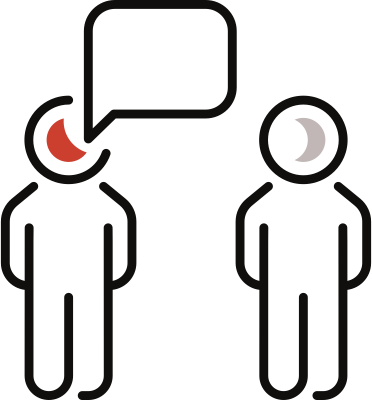 Успешни стратегии
Планиране и предвидимост 
Дневен ред/програма
Установяване на рутина 
Предпочитан канал за комуникация (пиктограми, 1:1, телефон)
Без сарказъм, шеги, метафори 
Правило „5 секунди“ при задаване на въпрос
Задаване на въпроси един по един
Правене на паузи 
Задаване на  правилен и ясен контекст (работна среща/ неформален разговор)
ЦСРИ приоритет аутистичен спектър
Успешни стратегии
Използване на  затворени въпроси – питаме за факти и очакваме кратки отговори
Реагиране с потвърждение, когато получим очакваната информация 
Завършете разговор с ясен план или ясни задачи
Объркване - изясняване 
Без намеци, а стигаме до същината
Без правене на  хипотези (че нещо се подразбира), разясняване
Зрителна опора- програми, теми, ключови думи, инструкции, планове, списъци …(улеснява преработката на информацията и тя остава трайна)
Не приемаме дадено поведение или отношение лично!
ЦСРИ приоритет аутистичен спектър
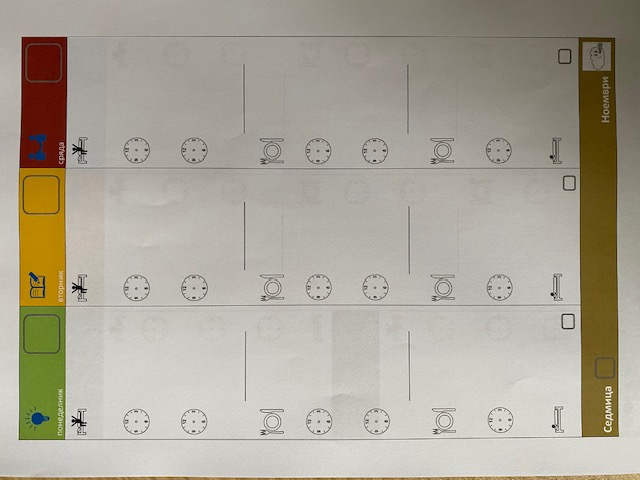 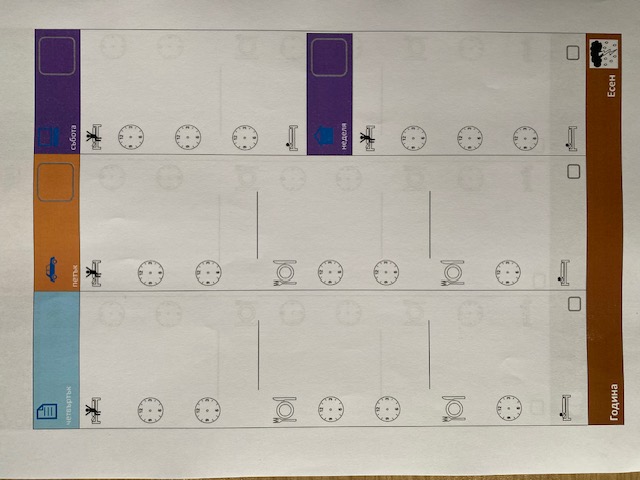 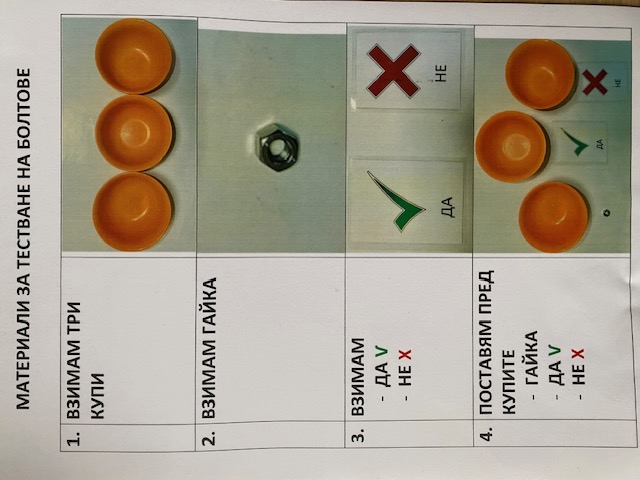 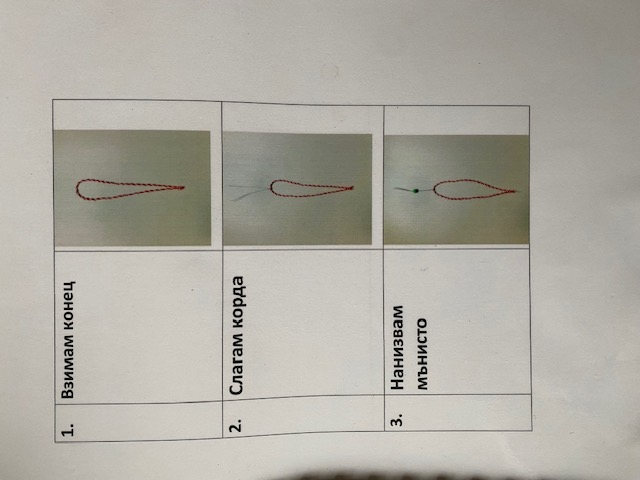 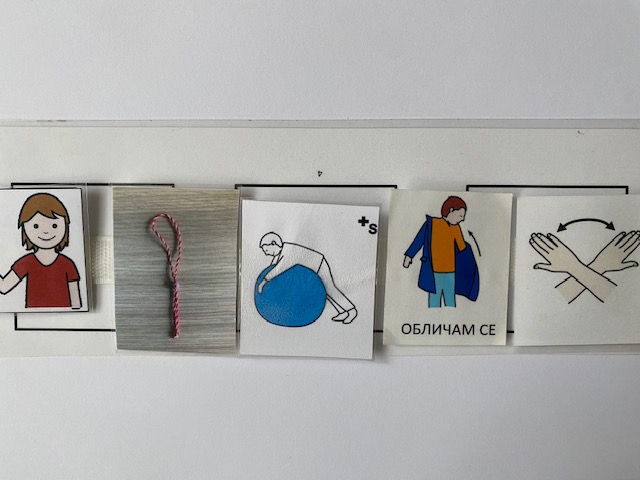 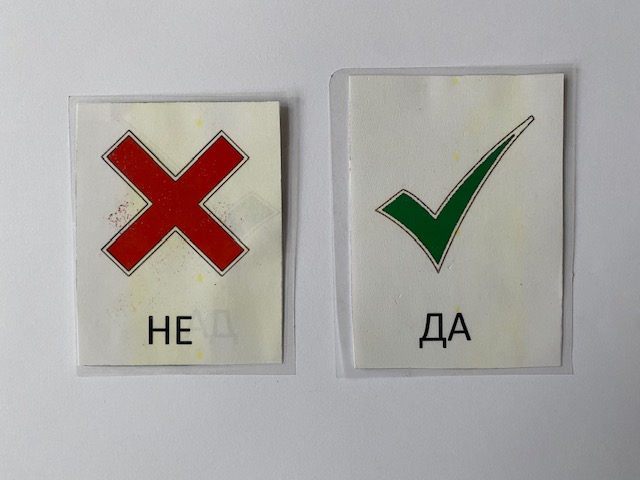